Polygon Basics
Ms. Mougharbel
Naming Polygons: Latin meets Greek
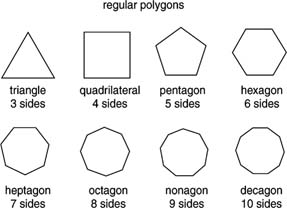 Convex or Concave
Convex Polygon
All interior sides are less than 180°
Concave Polygon
At least one interior angle is greater than 180°
Regular or Irregular
Regular Polygons: Have all sides equal length
·
Irregular Polygons: Can have sides of any length and angles of any size
Solving for an interior angle of a regular polygon
Solving for an exterior angle of a regular polygon